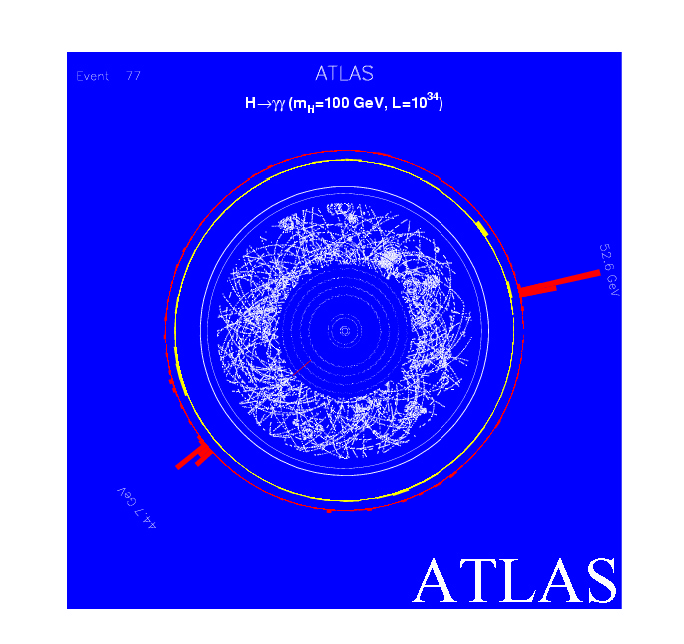 سازوکار هیگز
منصور حقیقت
دانشگاه صنعتی اصفهان
دانشکده فیزیک
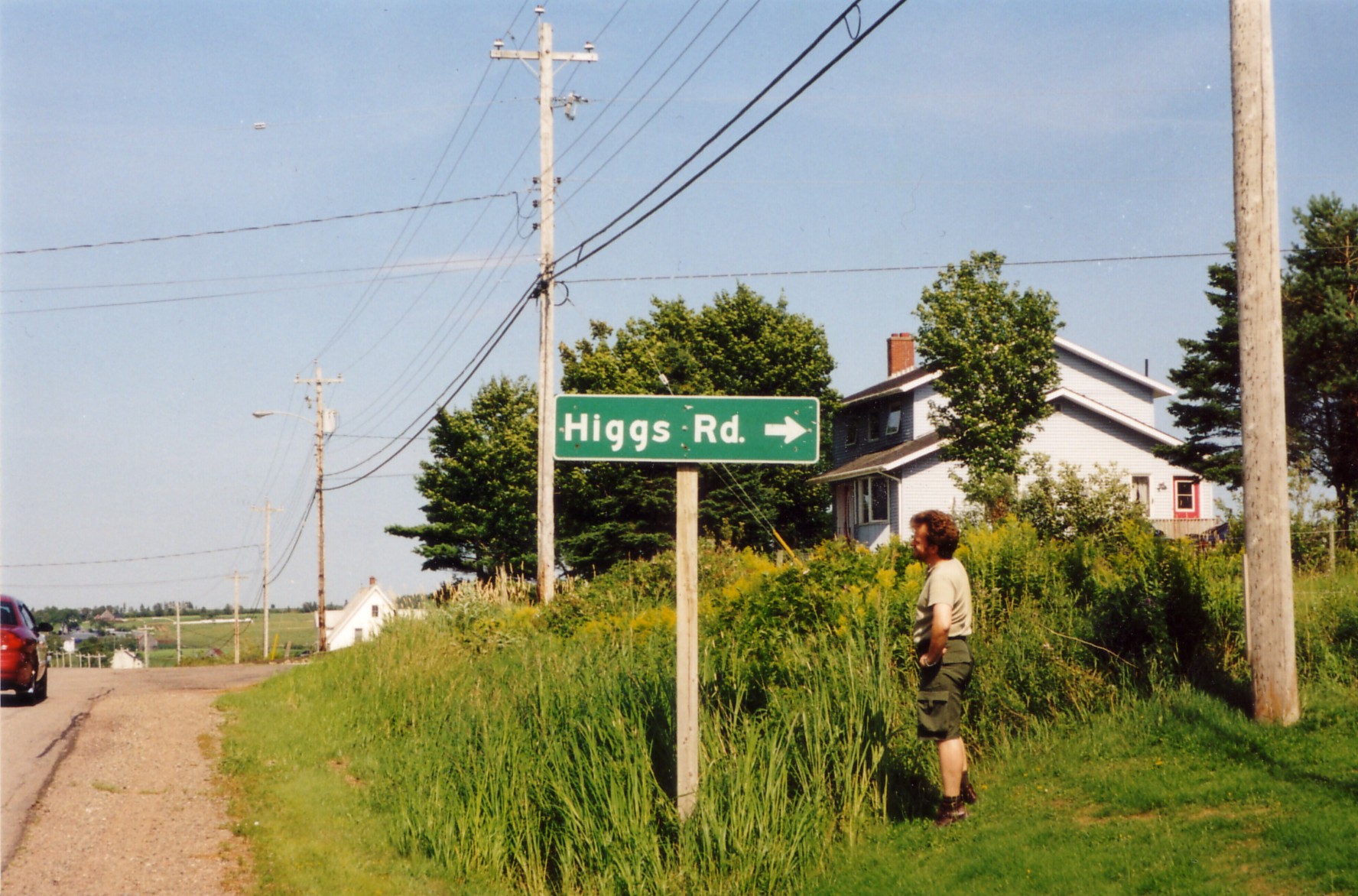 چرا هیگز؟
قبل از 1905
فیزیک کلاسیک
بعد از 1905
فیزیک کوانتم
فیزیک کوانتم نسبیتی
نظریه میدان کوانتمی
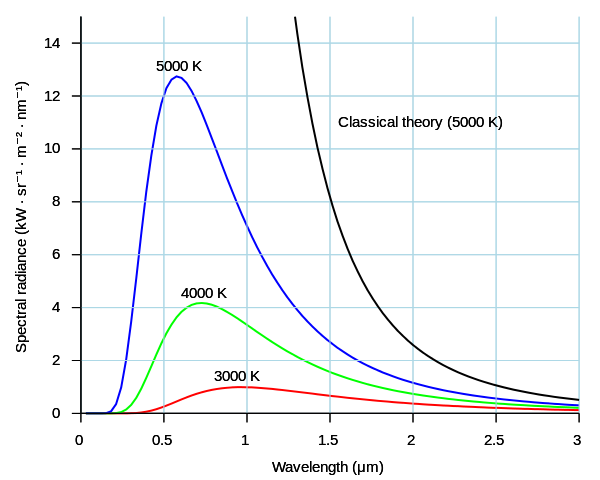 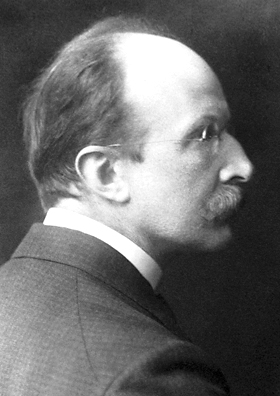 تابش با انرژی گسسته
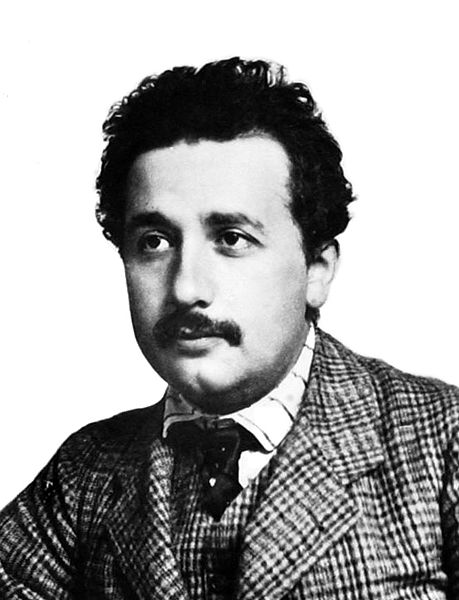 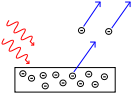 تابش متشکل از بسته های انرژی
               فوتون
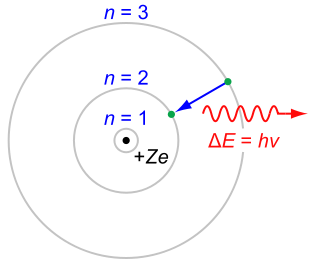 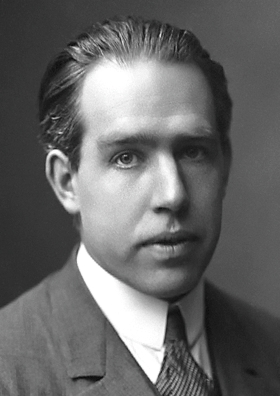 گذارهای اتم با فوتون
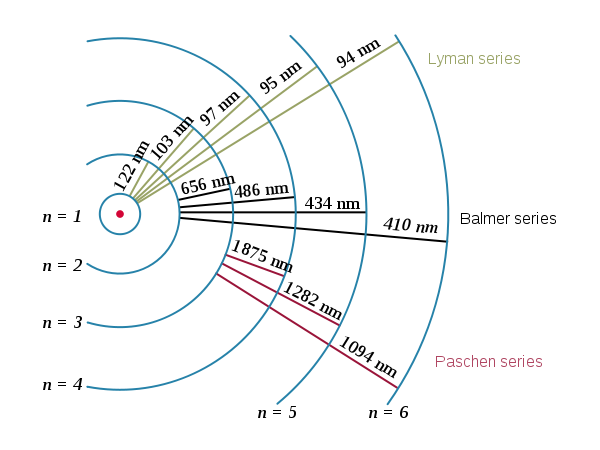 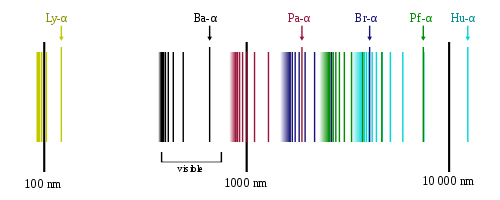 جابجایی لمب
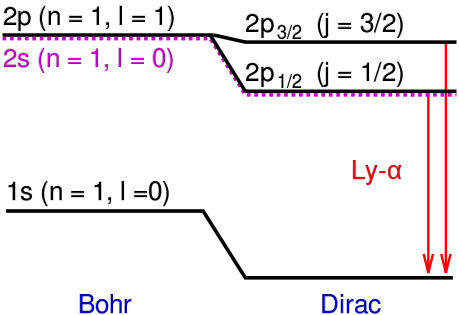 الکترودینامیک کوانتمی
الکترودینامیک کوانتمی
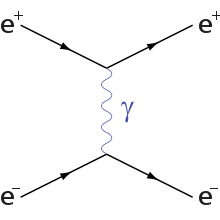 میدان کلاسیک الکترون
میدان کلاسیک الکترومغناطیس
میدان کوانتمی الکترون
میدان کوانتمی الکترومغناطیس
فوتون
الکترون
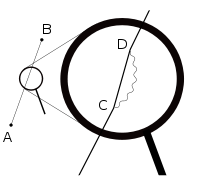 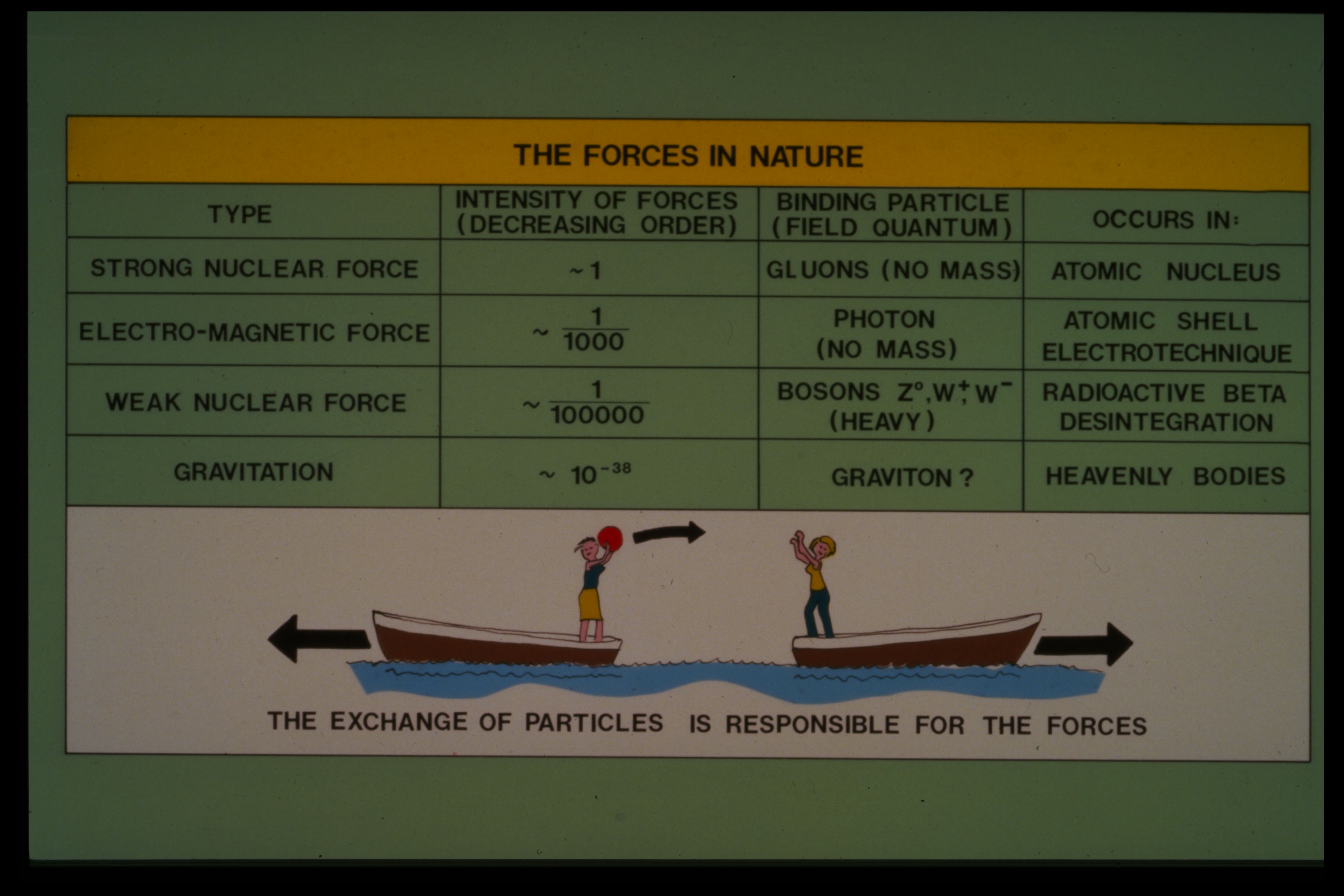 مبادله ذرات مسبب نیروست
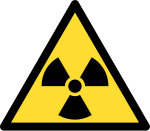 نیروهای دیگر طبيعت
نیروهای قوی و ضعیف
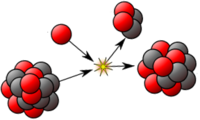 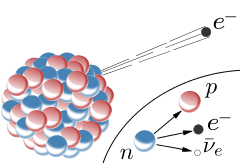 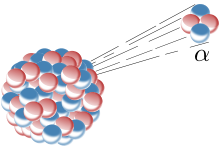 نظریه میدان برای نیروهای قوی وضعیف
قوی وضعیف – کوتاه برد
الکترومغناطیس - بلندبرد
تقارن
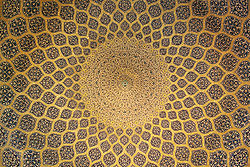 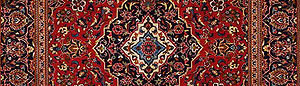 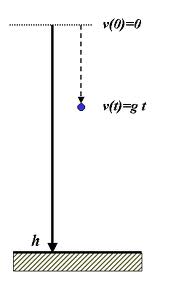 تقارن – قانون پایستگی
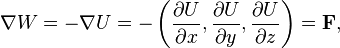 تقارن انتقالی – قانون پایستگی تکانه خطی
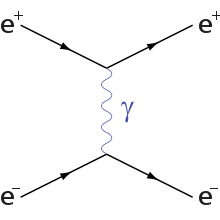 QED: تقارن پیمانه ای– قانون
 پایستگی بار الکتریکی – فوتون بی جرم
فوتون کوانتای میدان
QCD: تقارن پیمانه ای– قانون پایستگی بار – گلوان بی جرم
گلوان کوانتای میدان
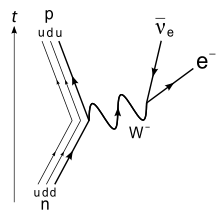 EW: تقارن پیمانه ای– قانون پایستگی بار – W,Z بی جرم
W,Z کوانتای میدان
مدل استاندارد ذرات بنیادی
مدل استاندارد نظریه میدان کوانتمی با تقارن پیمانه ای
 شامل نیروهای الکترومغناطیس؛ ضعیف و قوی
مشکل اصلی : در صورت جرم دار بودن کوانتای میدان تقارن پیمانه ای شکسته می شود
جرم دار بودن فرمیون ها منجر به شکست تقارن مدل استاندارد می شود
ذرات کشف شده تاکنون
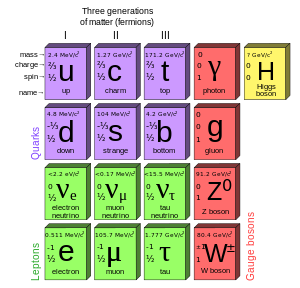 کوارک
لپتون
بوزن
 پیمانه ای
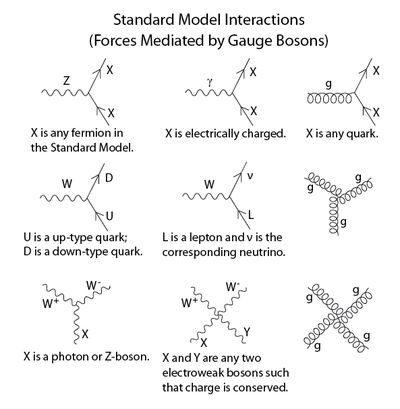 سازوکار هیگز
Kibble-Guralnik-Hagen-Englert-Brout-Higgs
Physical Review Letters 13 (9) 321(1964); 13(16)  508(1964); 13(20)  585 (1964)
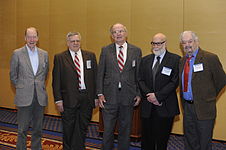 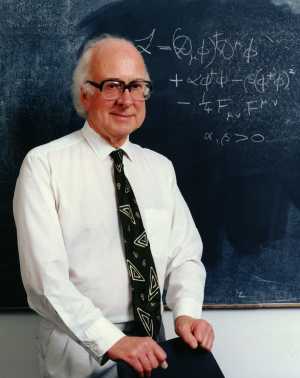 سازوکار هیگز: جرم دار شدن ذرات در اثر برهمکنش با ذره ی اسکالر
نیروی الکترومغناطیس: بلندبرد- فوتون وهیگز بی برهمکنش
نیروی صعیف: کوتاه برد- w,zوهیگز باهم برهمکنش می کنند
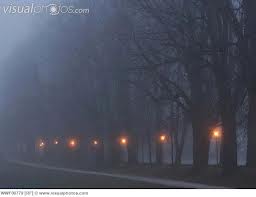 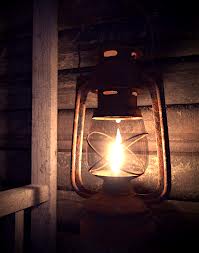 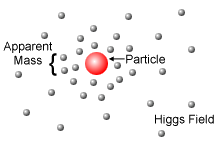 رویدادهای بازسازی شده مربوط به واپاشی هیگز به دو فوتون
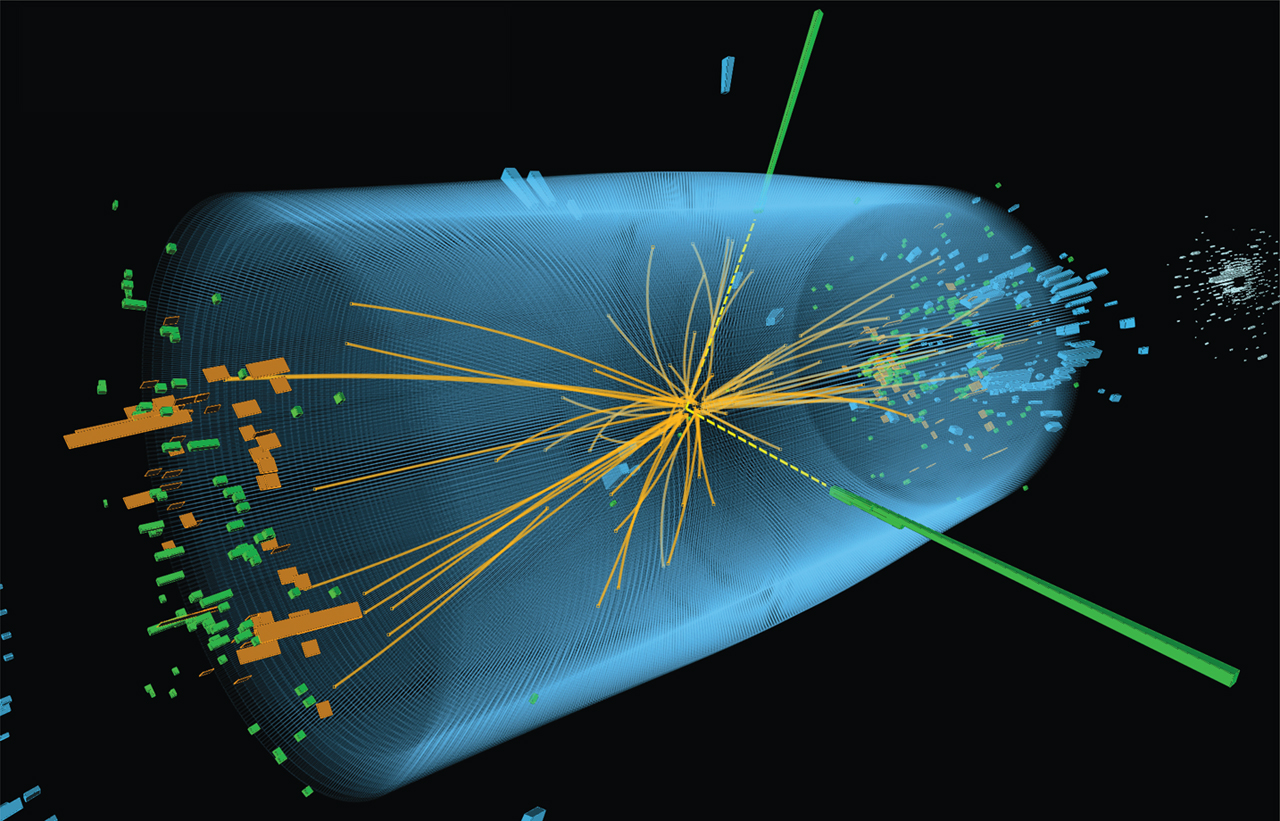 ذره هیگز در سال 1964 پیشنهاد شد و در 14 مارس 2013 کشف شد
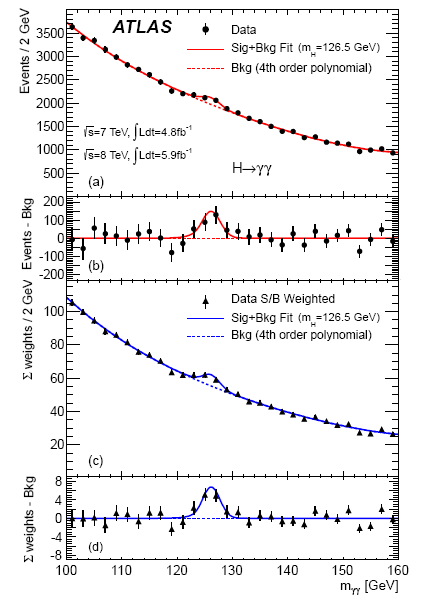 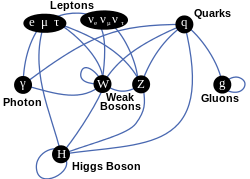 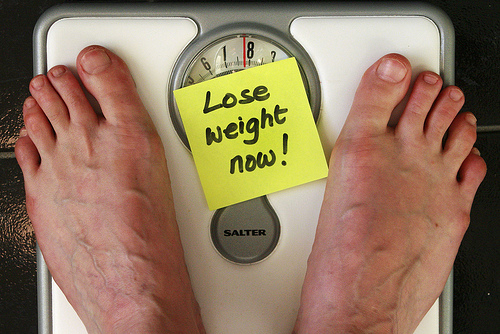 باید همین حالا
    وزنتو
   کم کنی